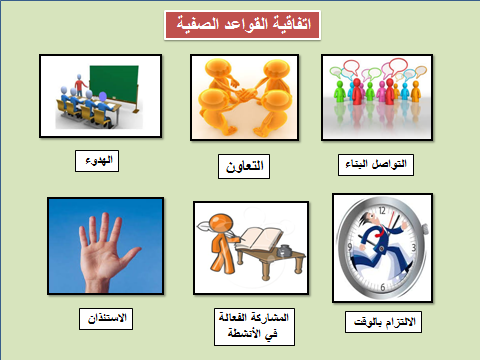 طالبتي المبدعة :استرجعي أهم الأفكار التي تعرفت عليها  في الدرس السابق
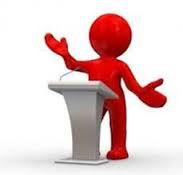 إستراتيجية 
(قل شيئا)
فاطمة طالبة في المرحلة الثانوية وكانت تريد تنفيذ مشروعها في مادة الفقه وهو عبارة عن عمل محاضرة للطالبات عن فضل قيام الليل لكن لا يوجد لديها جهاز عرض ولا مكبر الصوت ولا يتوفر لديها مبلغ مالي لشراء هذه الأغراض .................
 ما هي الأمور التي ممكن أن تقوم بها حتى تستطيع تنفيذ مشروعها من غير أن تتكلف من الناحية المادية؟
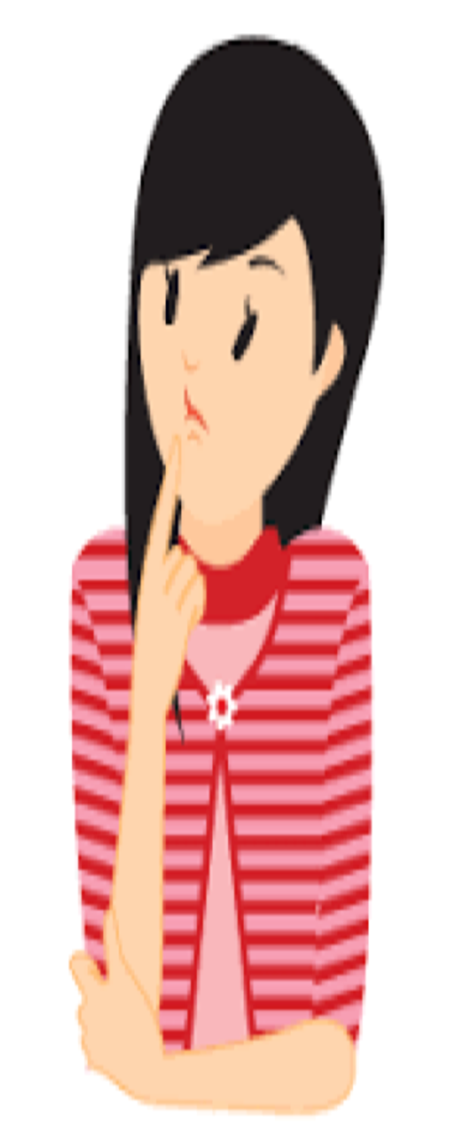 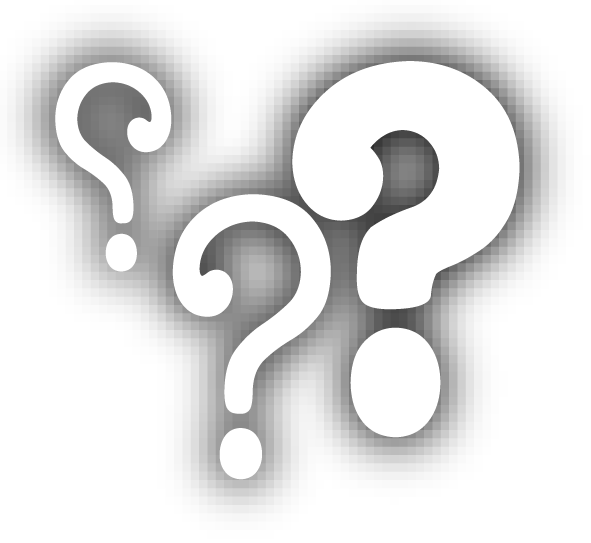 إستراتيجية القصة
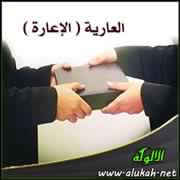 طالبتي النجيبة : صيغي أسئلة حول ما ترغبين معرفته عن الدرس
استنتاج الأهداف
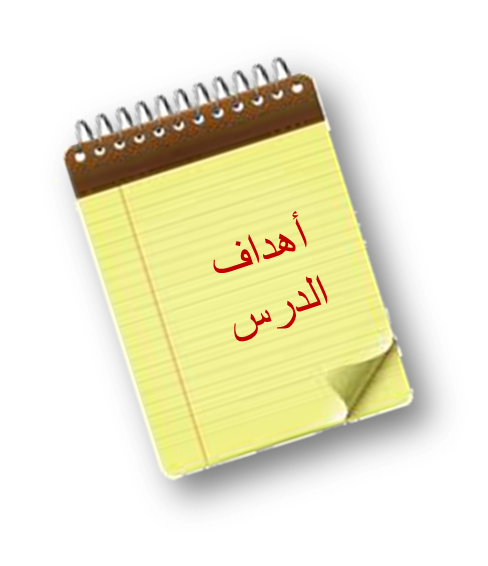 1- المراد بالعارية 
   2- صيغة العارية.
 3-حكم العارية.
 4-الحكمة من مشروعيتها.
5-شروط العارية.
نوع عقد العارية.
    -ضمان العين المستعارة.
 آداب الاستعارة
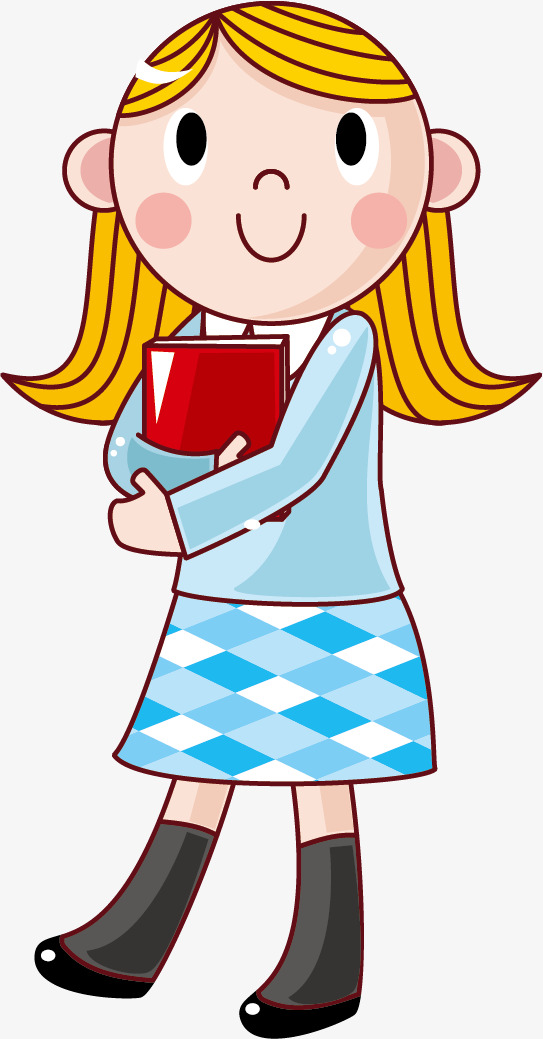 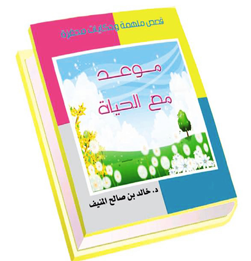 ذهبت فاطمة إلى مكتبة المدرسة لكي تستفيد من حصة الاحتياط في قراءة الكتب  ثم بدأت  في قراءة كتاب للمؤلف خالد المنيف لكنها لم تنهيه فطلبت من أمينة المكتبة أن تأخذ الكتاب لتكمل قراءته وتنتفع به ثم تقوم بإرجاعه إلى  معلمتها 
طالبتي المبدعة : استنتجي معنى العارية ؟
إستراتيجية القصة
أن يعطي شخص لآخر شيئاً ينتفع به ويرده من غير مقابل.
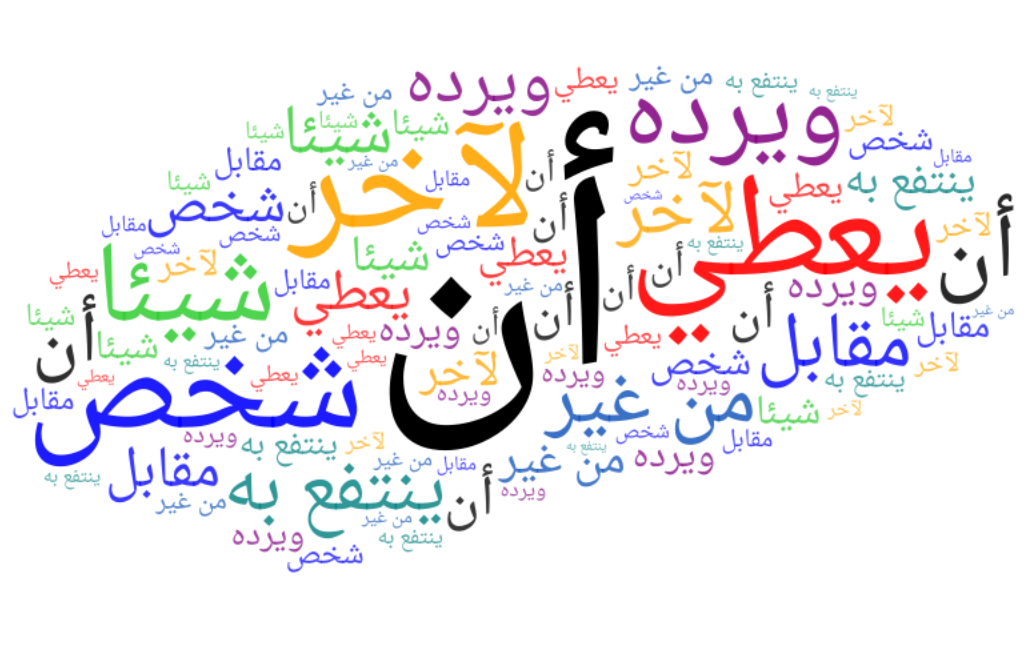 حاولي أن تتوصلي إلى معنى العارية اصطلاحاً 
من خلال استراتيجية سحابة الكلمات
من العُري وهو التجرد
العارية لغة :
العارية اصطلاحاً:
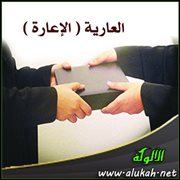 أن يعطي شخص لآخر شيئاً ينتفع به ويرده من غير مقابل.
كوني مما يأتي مثالا للعارية:
أحمد – عبدالعزيز – كتاب
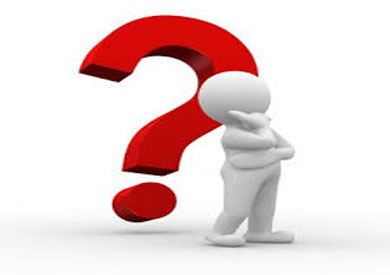 ............................................
أنا أستطيع أن أعلل التسمية بهذا الاسم فقد سميت العارية بهذا الاسم لأنها :
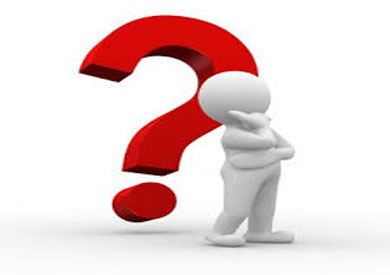 لتعريها وتجردها من العوض (المقابل)
أركان العارية
صيغة العارية
الشيء المستعار
المعير
المستعير
بالفعل
باللفظ
أبدعي طالبتي في التمثيل للعارية  ثم وضحي أركانها؟
طالبتي المبدعة:
استنتجي من هذه النصوص حكم الإعارة والاستعارة ؟
منظم المقدمة والنتيجة
................................................
حكم الاستعارة:
حكم الإعارة :
مشروعة بشروط
أن يكون المعير مختارا غير مكره.
أن يكون المعير مالكاً للعين المعارة .
أن تكون العين المعارة فيها منفعة مباحة.
استنتاج
استراتيجيه
 (المساجلة الحلقية)
المطلوب :طالبتي المبدعة / بالتعاون مع أفراد مجموعتك 
استنتجي الحكمة من مشروعية العارية
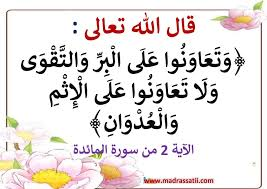 أن الاستعارة تكون مستحبة ومرغب فيها إذا كانت معونة على الخير
مستحبة
محرمة
واجبة
إعارة طوق النجاة لمن يتعرض للغرق في المسبح
إعارة سيارة لمن أراد التفحيط بها
إعارة سيارة لمن أراد السفر بها لأداء العمرة
إعارة كتاب لمن أراد طلب العلم
إعارة بنزين لمن توقفت سيارته في منتصف الطريق
إعارة جوال لمن أراد إزعاج الناس بالمكالمات
عقد العارية عقد جائز غير لازم
إذا أراد المعير أو المستعير رد العارية فله ذلك 
بشرط عدم ترتب الضرر على الطرف الثاني
(محمد) استعار سيارة زميله (خالد) للسفر الى مدينة الرياض وفي منتصف الطريق  طلب خالد من محمد أن يعيد السيارة
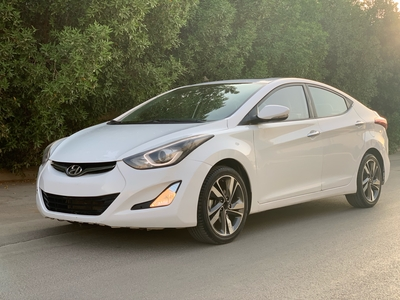 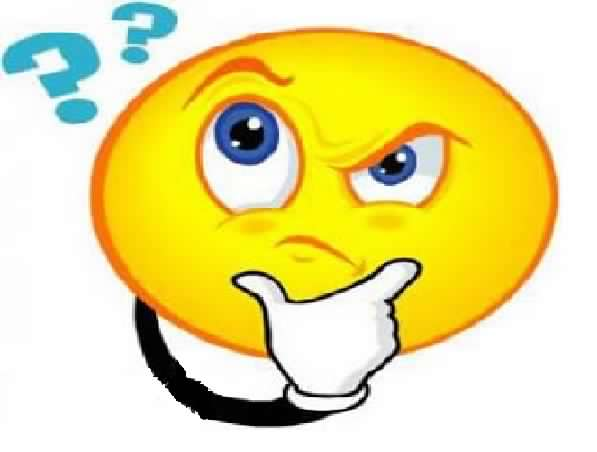 فكري معي
حكم المحافظة على العين المستعارة:
............................................................... حكم إحداث الضرر في العين المستعارة:
............................................................... إذا تلفت العين المستعارة  عند المستعير يجب عليه :
...............................................................
أبدي طالبتي رأيك في التصرف التالي:
استعار محمد من سعيد سيارته ليقوم بإيصال زوجته إلى الجامعة ولكنه تهاون  في المحافظة عليها وتجاوز السرعة القانونية  مما أدى إلى حصول حادث وتعطل السيارة
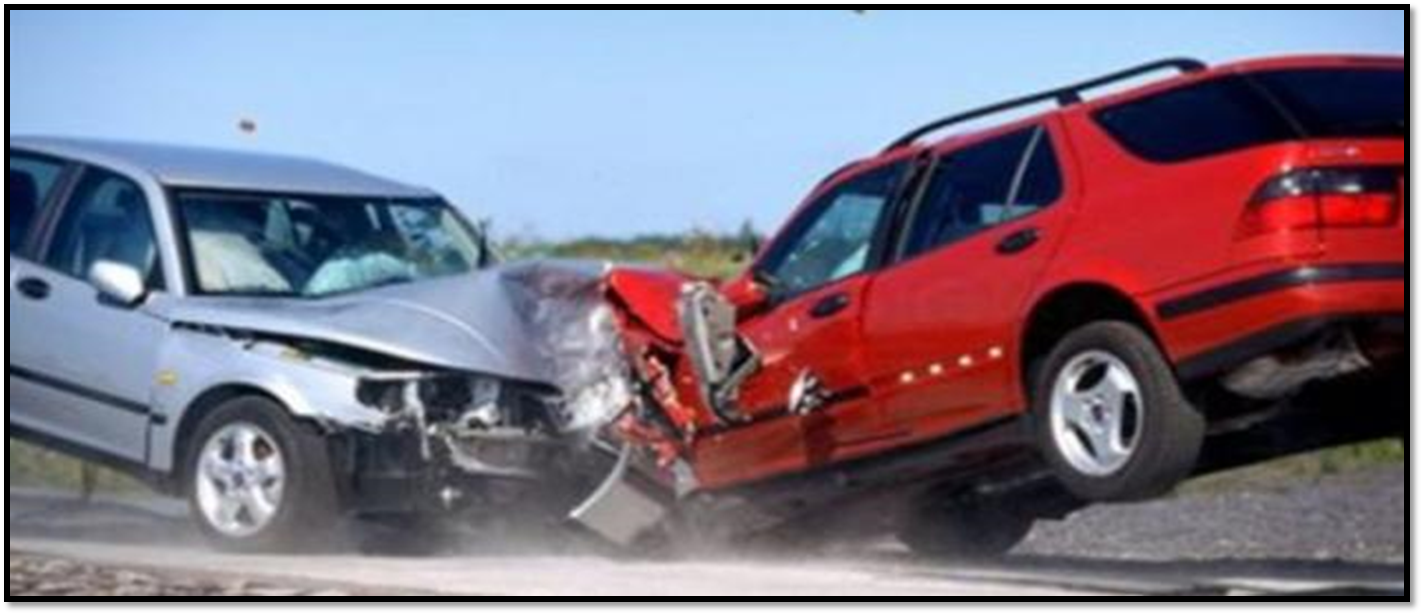 تفكير إبداعي
طالبتي المبدعة : 
استعارت فاطمة من مها جهاز الحاسب الآلي لتقوم بإكمال مشروعها  ووافقت مها  على إن تعطيها جهاز الحاسب الآلي لكنها اشترطت عليها المحافظة عليه ودفع قيمة الجهاز إذا تعرض لأي خلل .
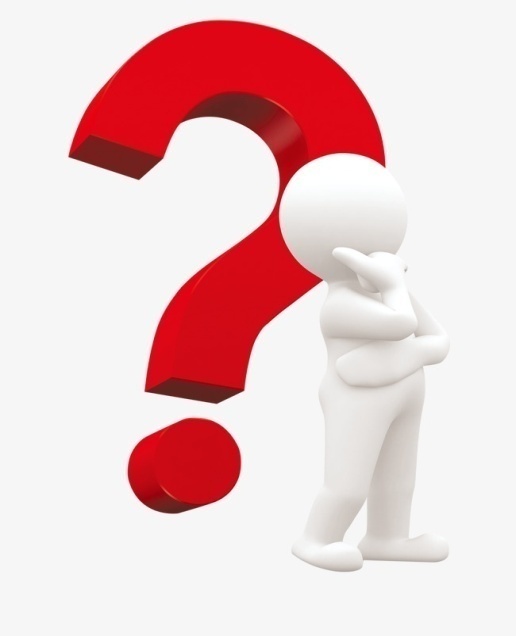 ما حكم تصرف مها في هذه الحالة ....
تفكير إبداعي
أبدي طالبتي رأيك في التصرف التالي:
استعار أحد الطلاب كتابا من زميله وأعاده إليه بعد أيام وقد تمزقت جلدة الكتاب وبعض صفحاته وعليه بعض الكتابات ماتوجيهك لهذا الطالب المستعير؟
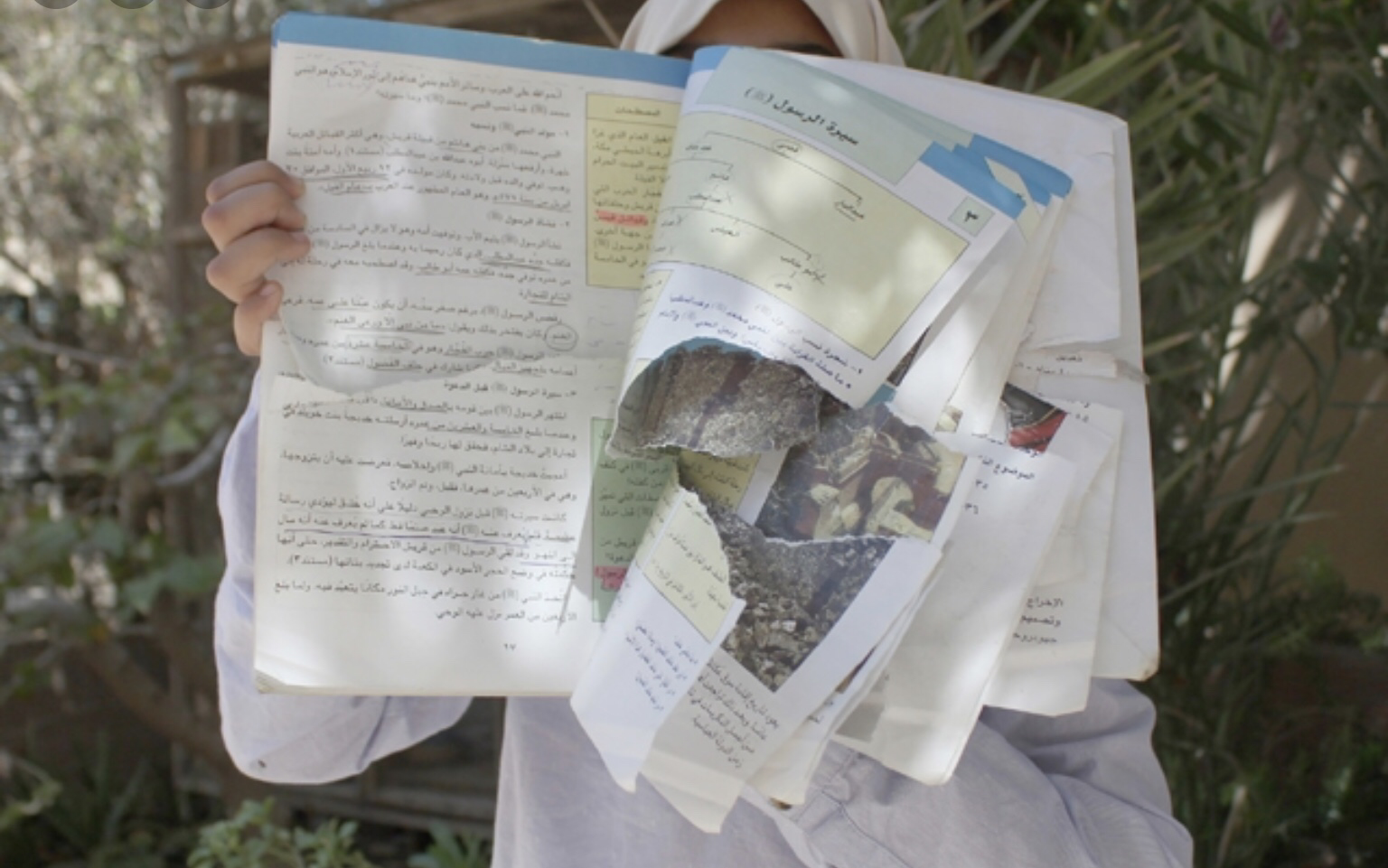 تفكير إبداعي
طالبتي المبدعة :
بالتعاون مع المجموعة  أقرئي المواقف المذكورة في ص181 ثم استنتجي آداب العارية
آداب 
الاستعارة
[Speaker Notes: شخصية تنظر إلى دورها في التدريس على أنه رسالة تؤدّى ، وليس وظيفة مقابل أجر . وشخصية تضع نصب عينيها أن هذه المهنة ، هي مهنة الأنبياء والرسل وأصحابها هم ورثة الأنبياء وهم الذين يرفعون عن الناس الجهل فينقلونهم من ظلمات الجهالة إلى نور العلم والإيمان والمعرفة . وحسْب المعلم شرفاً أنه دال على الله تعالى , يرشد الناس إلى الطريق الموصلة إلى خالقهم وباريهم , ويدلهم على معبودهم ومربوبهم والغاية التي من أجلها خلقوا ، علاوة على تعليمهم الخلق القويم والسبل التي تكفل لهم حياة طيبة .العلم ميراث النبي كما أتـــى في النص والعلماء هم وراثه]
آداب الاستعارة
المحافظة على العارية  وعدم الاضرار بها
رد العارية إلى صاحبها بعد الانتهاء منها دون أن يشق عليه
المحافظة على نظافة العارية
الحث على إعارة الناس ما يحتاجونه
استنتاج
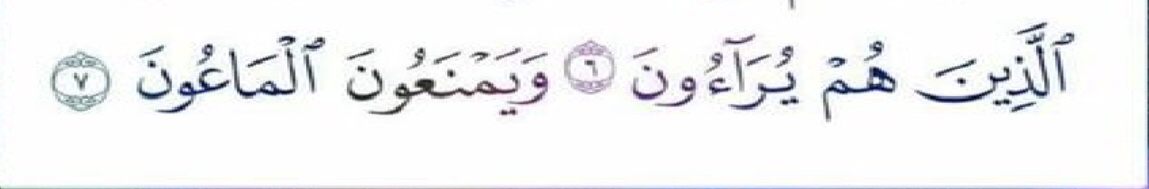 طالبتي المبدعة أوجدي العلاقة بين الآية وموضوع العارية؟
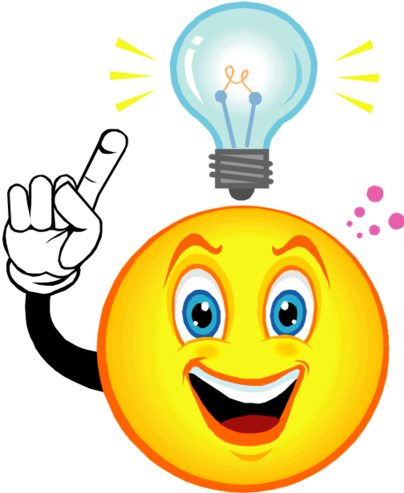 مهارة الربط
طالبتي المبدعة أوجدي العلاقة .........؟
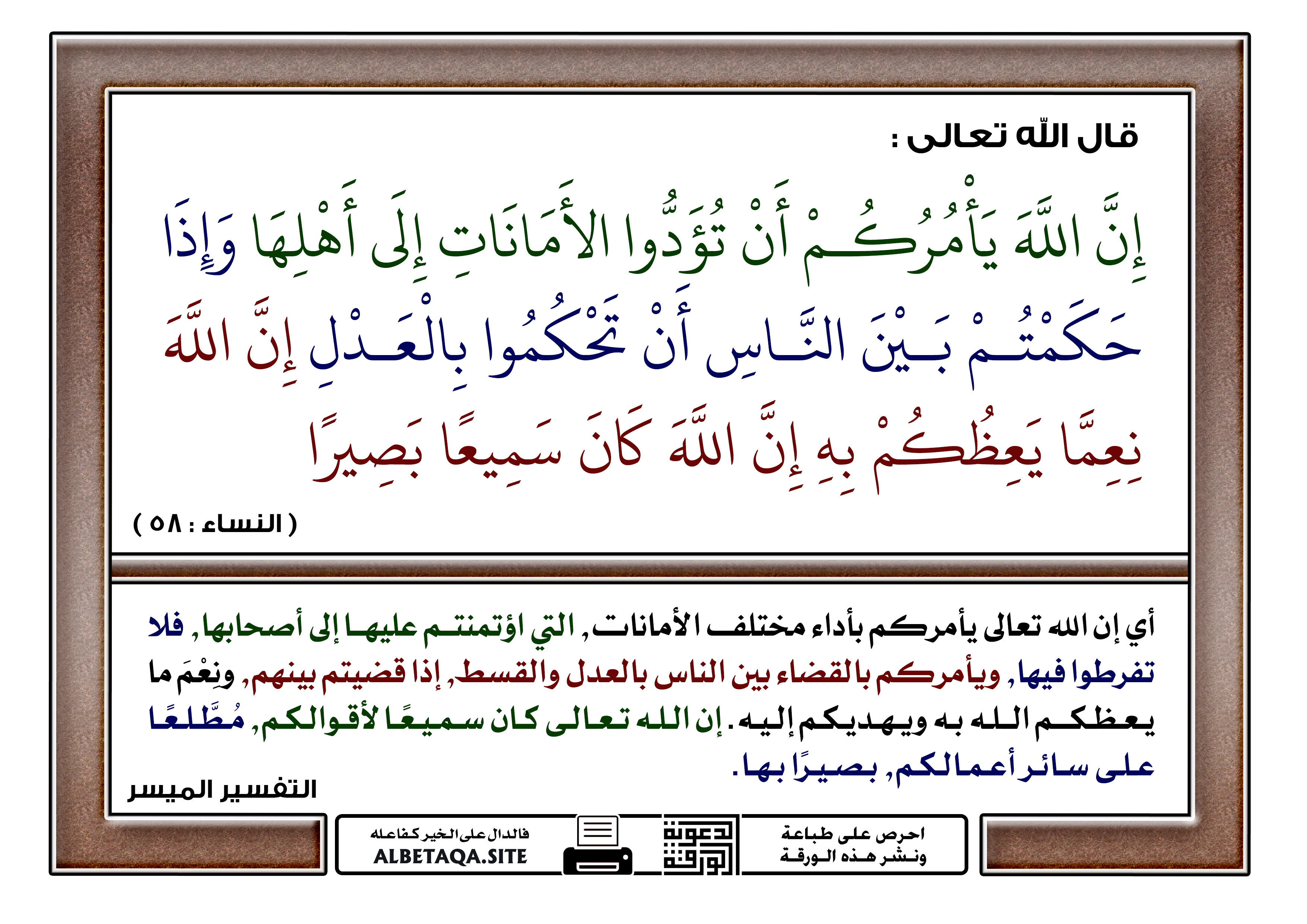 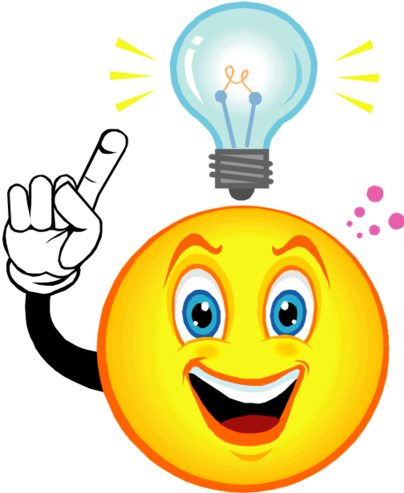 مهارة الربط
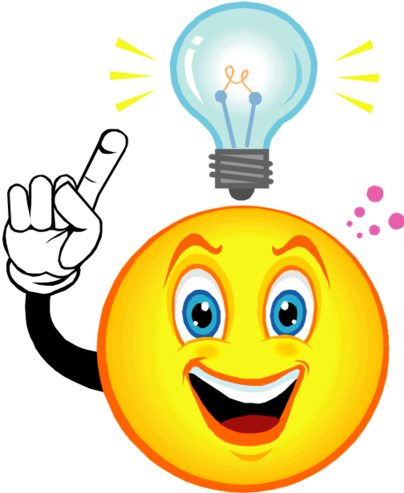 طالبتي المبدعة أوجدي العلاقة .........؟
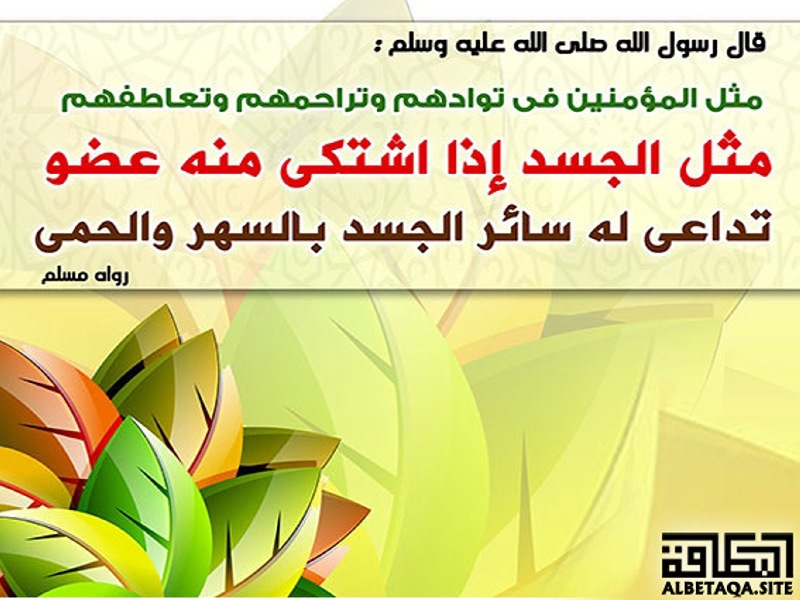 مهارة الربط
من طالب إلى معلم
2
1
من طالب إلى طالب
3
من طالب إلى مجموعة
طالبتي النجيبة :
أبدعي في صياغة  سؤال عن الدرس ثم قدميه إلى .......................
4
من معلم إلى مجموعة
من مجموعة  إلى طالب
6
من معلم إلى طالب
5
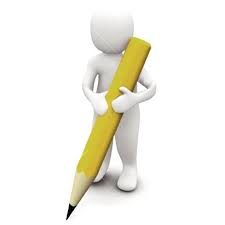 تفكير إبداعي 
مهارة الطلاقة
أبدعي طالبتي في تلخيص الدرس بطريقة إبداعية
إستراتيجية 
أرسل سؤالاً
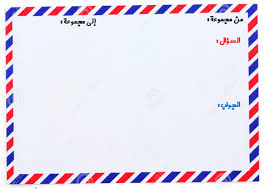 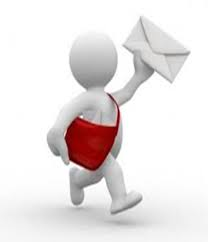 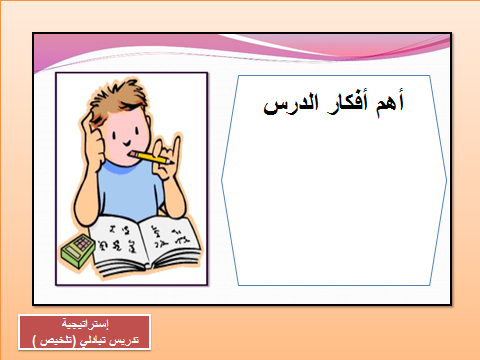 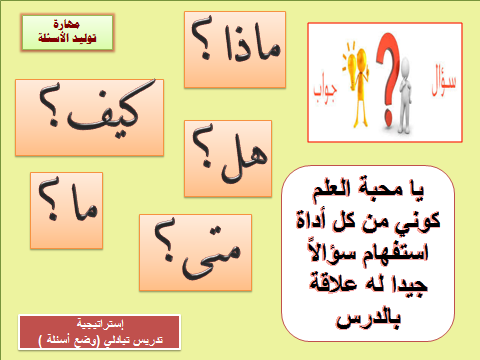 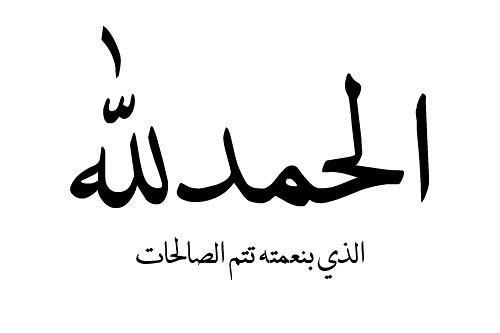